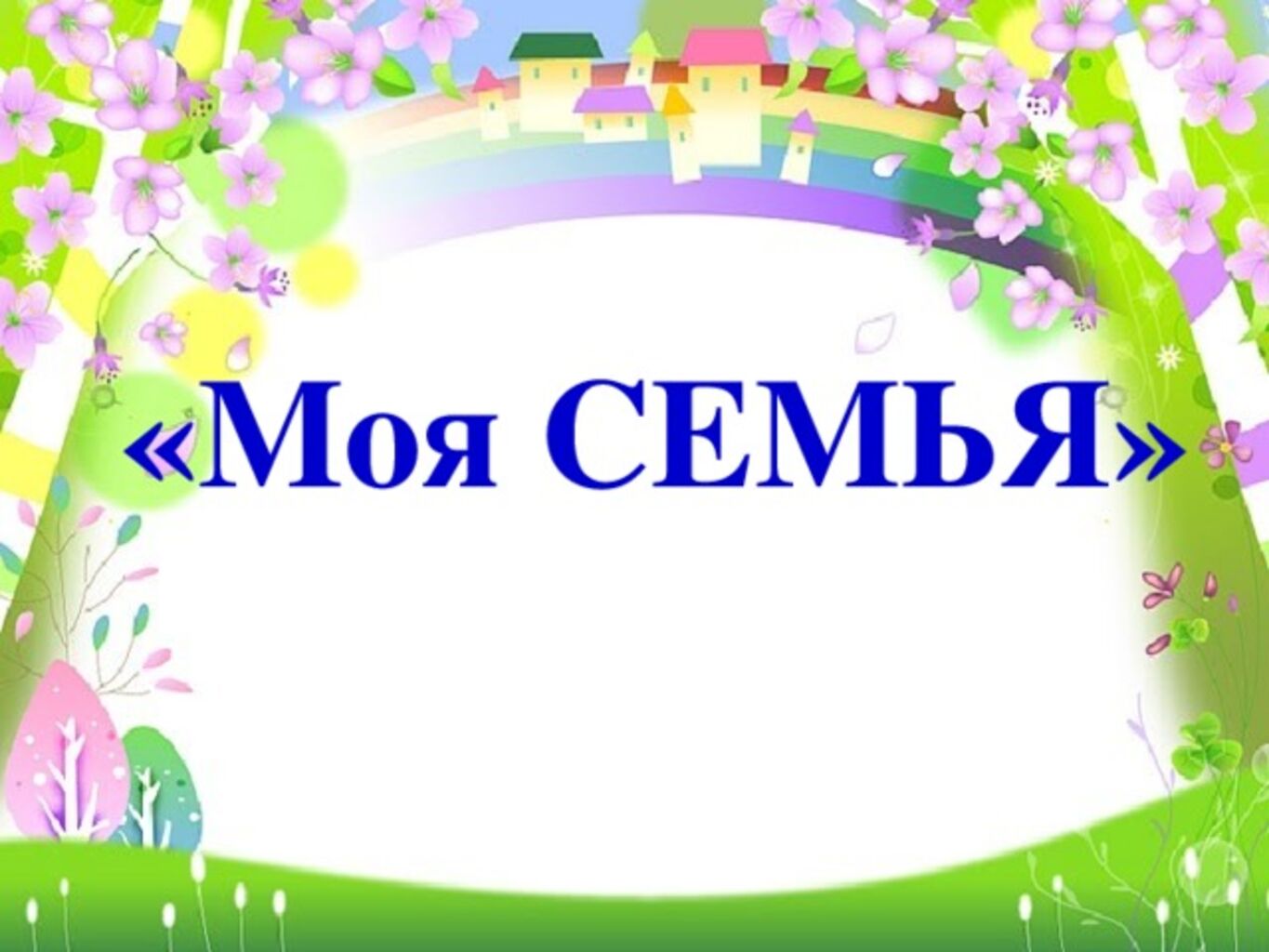 Цель: побуждать детей называть членов семьи, слова, действия, характерные для них; отгадывать загадки; развивать память, связную речь; воспитывать любовь к своей семье.
Ход игры:
Ребенок берет картинку и рассказывает по ней. Если не получается, воспитатель помогает.
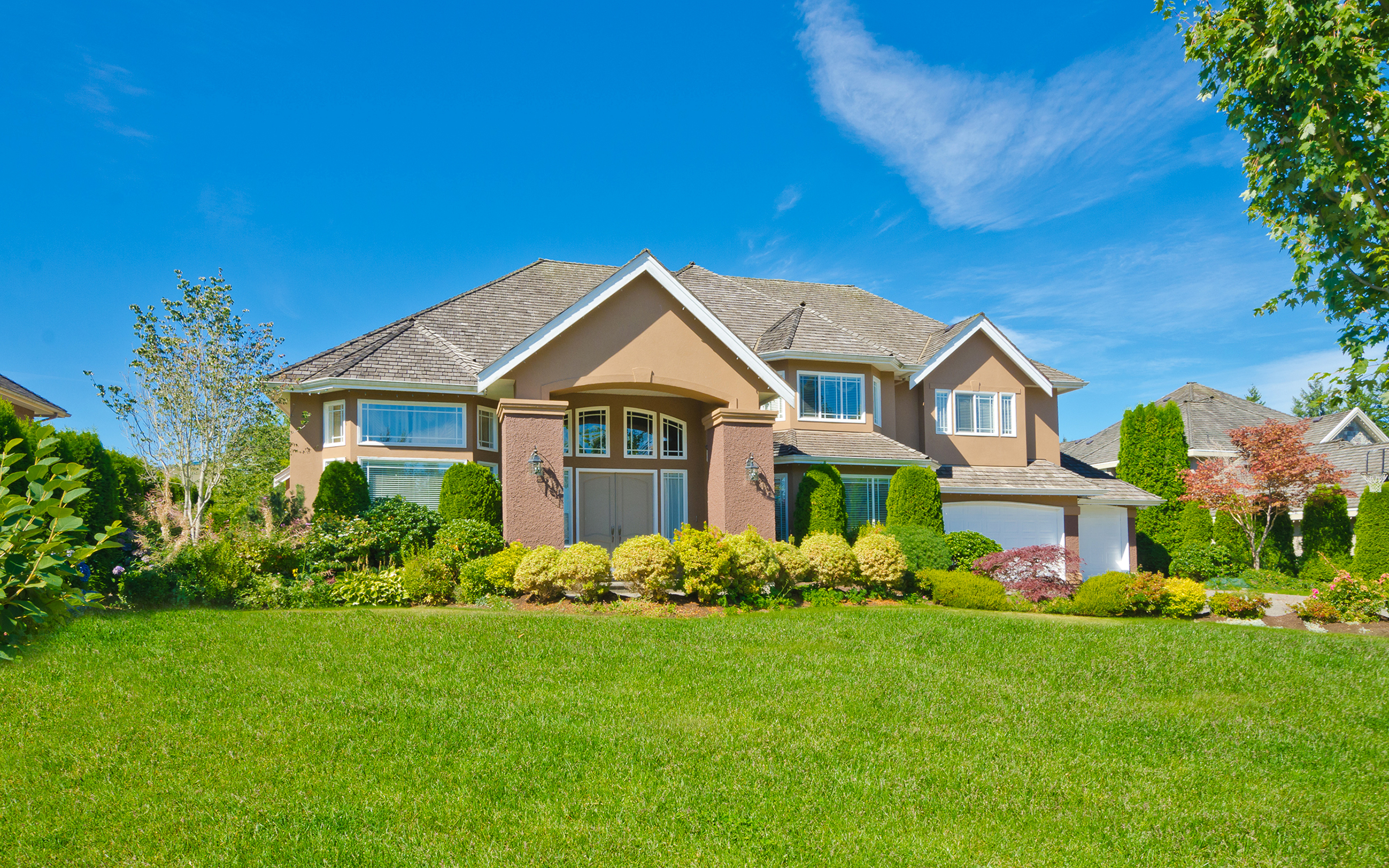 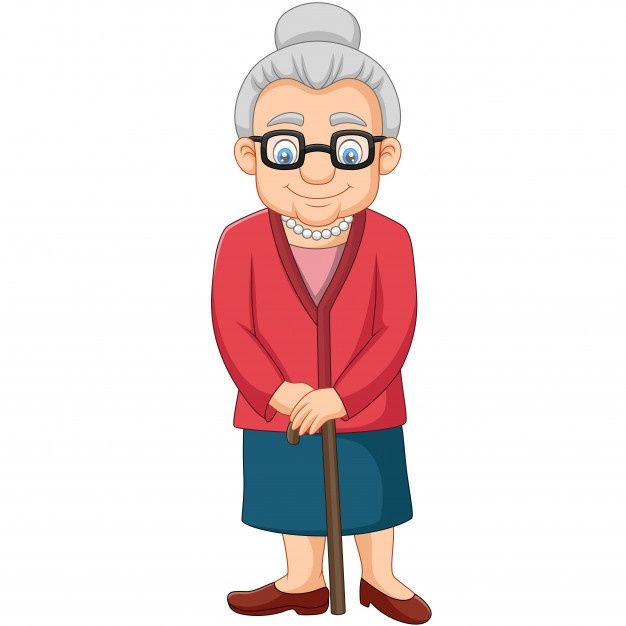 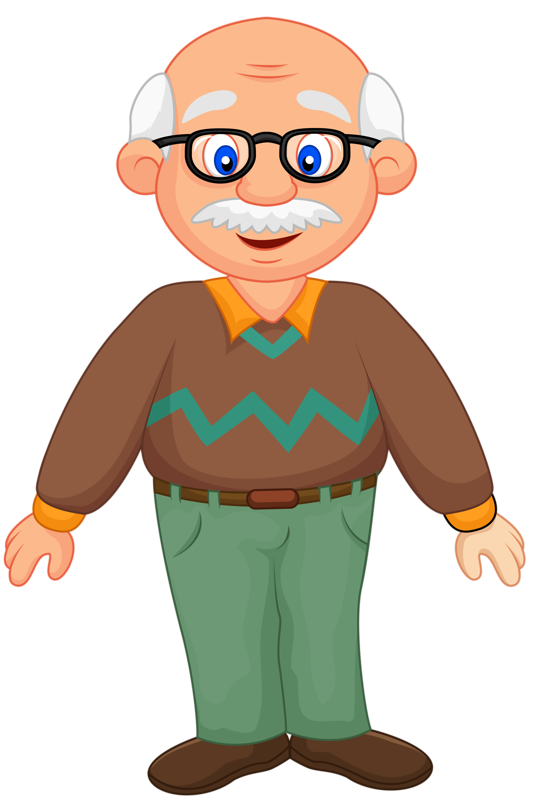 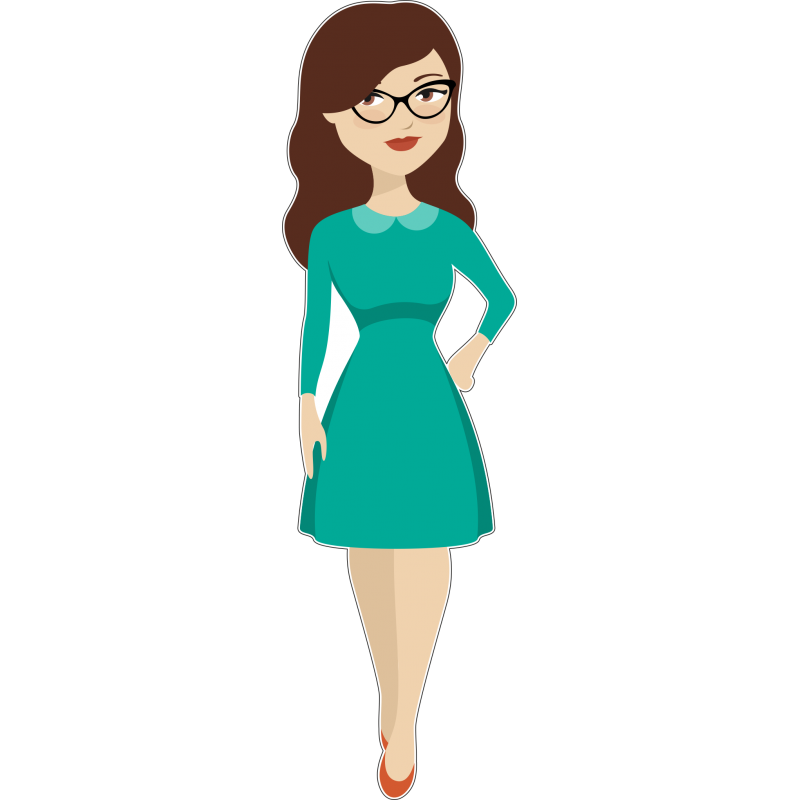 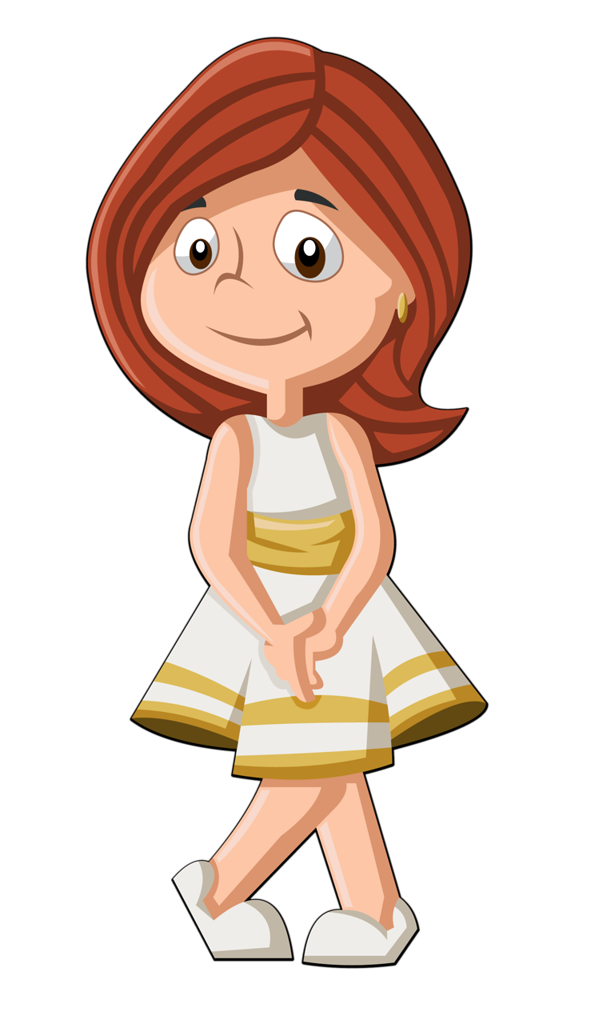 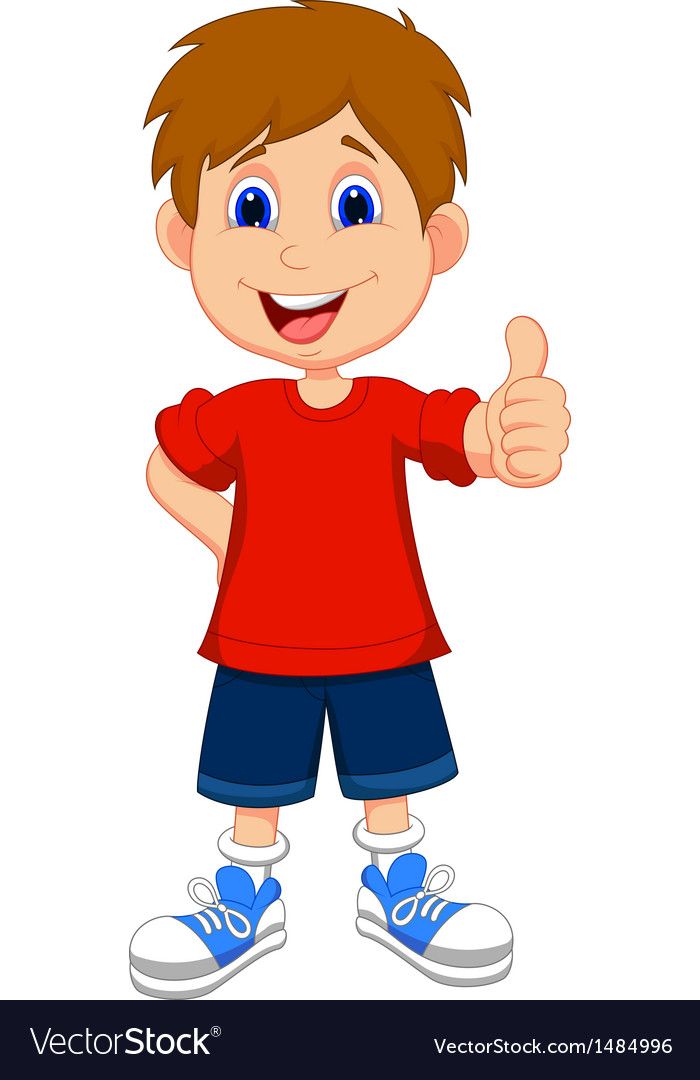 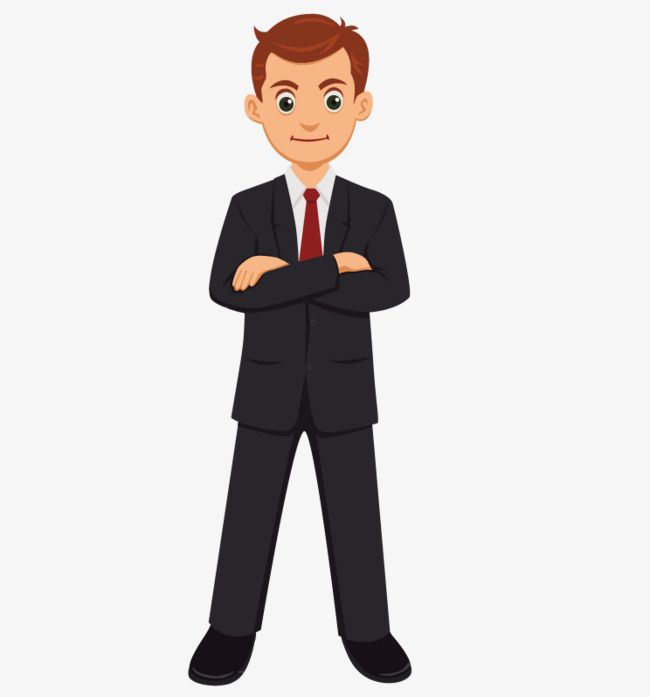 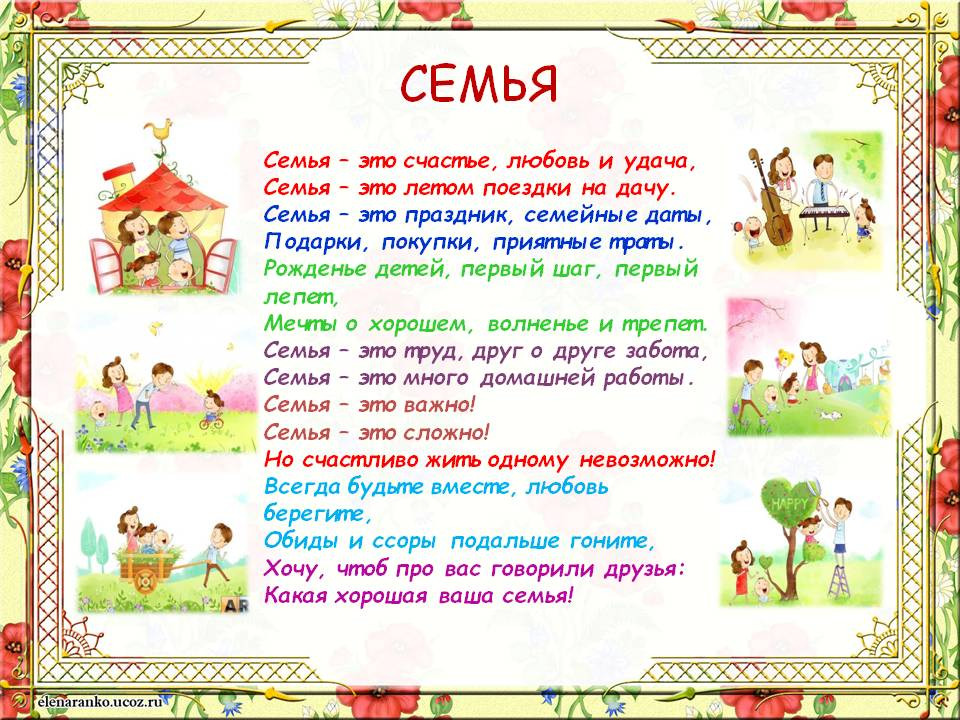 Обязанности мамы по дому
Семейный досуг
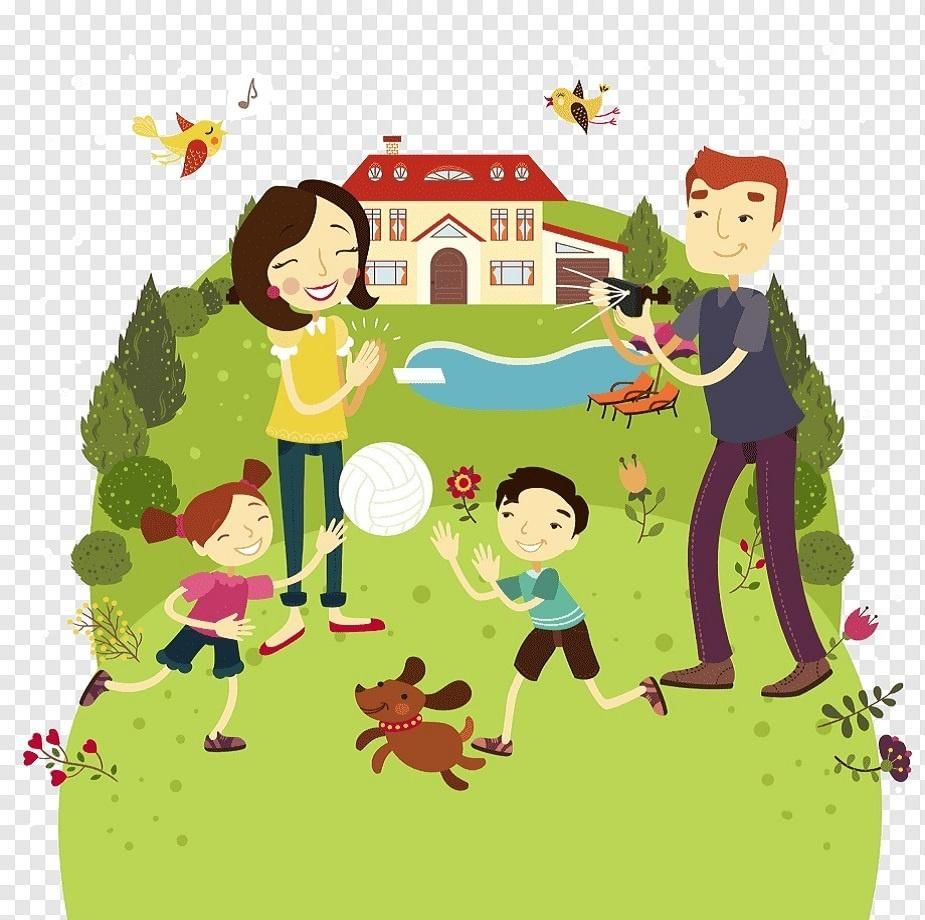 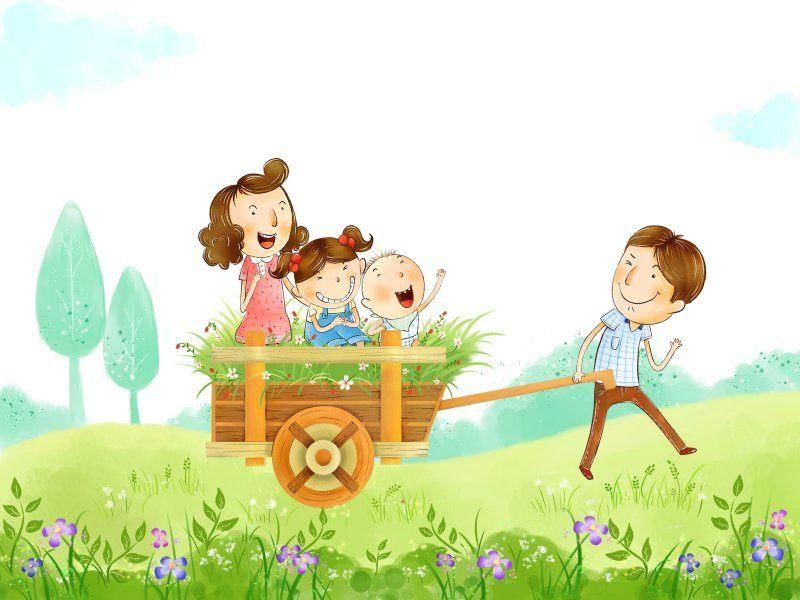 Совместный досуг – лучший способ познать внутренний мир своего ребенка.Он помогает:- формировать семейные ценности и традиции;восстанавливать и поддерживать здоровье;- удовлетворять различные потребности (уважение, самореализация, любовь);- познакомиться с собственным ребенком (чтобы узнать о его интересах, желаниях и мечтах).
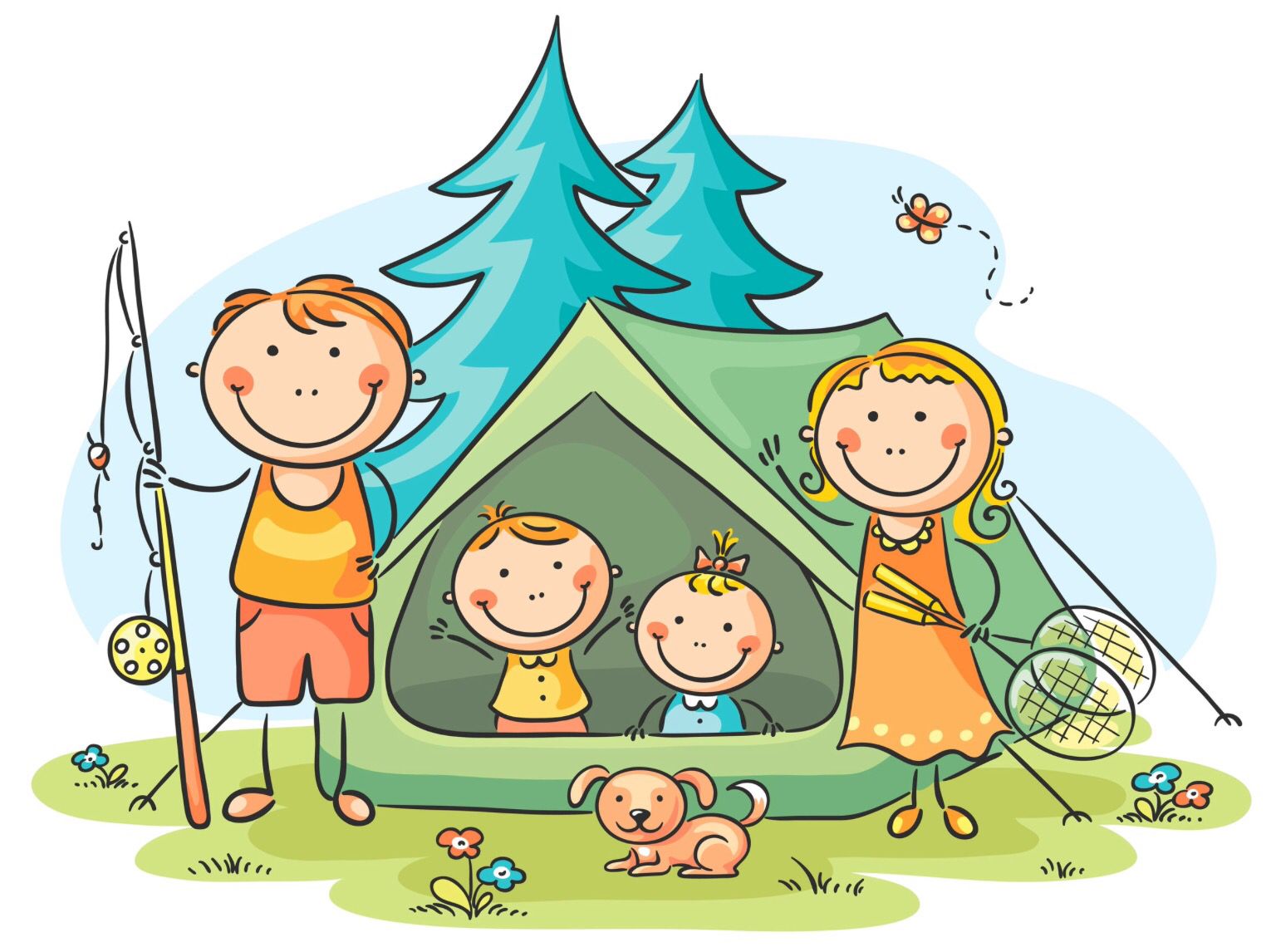 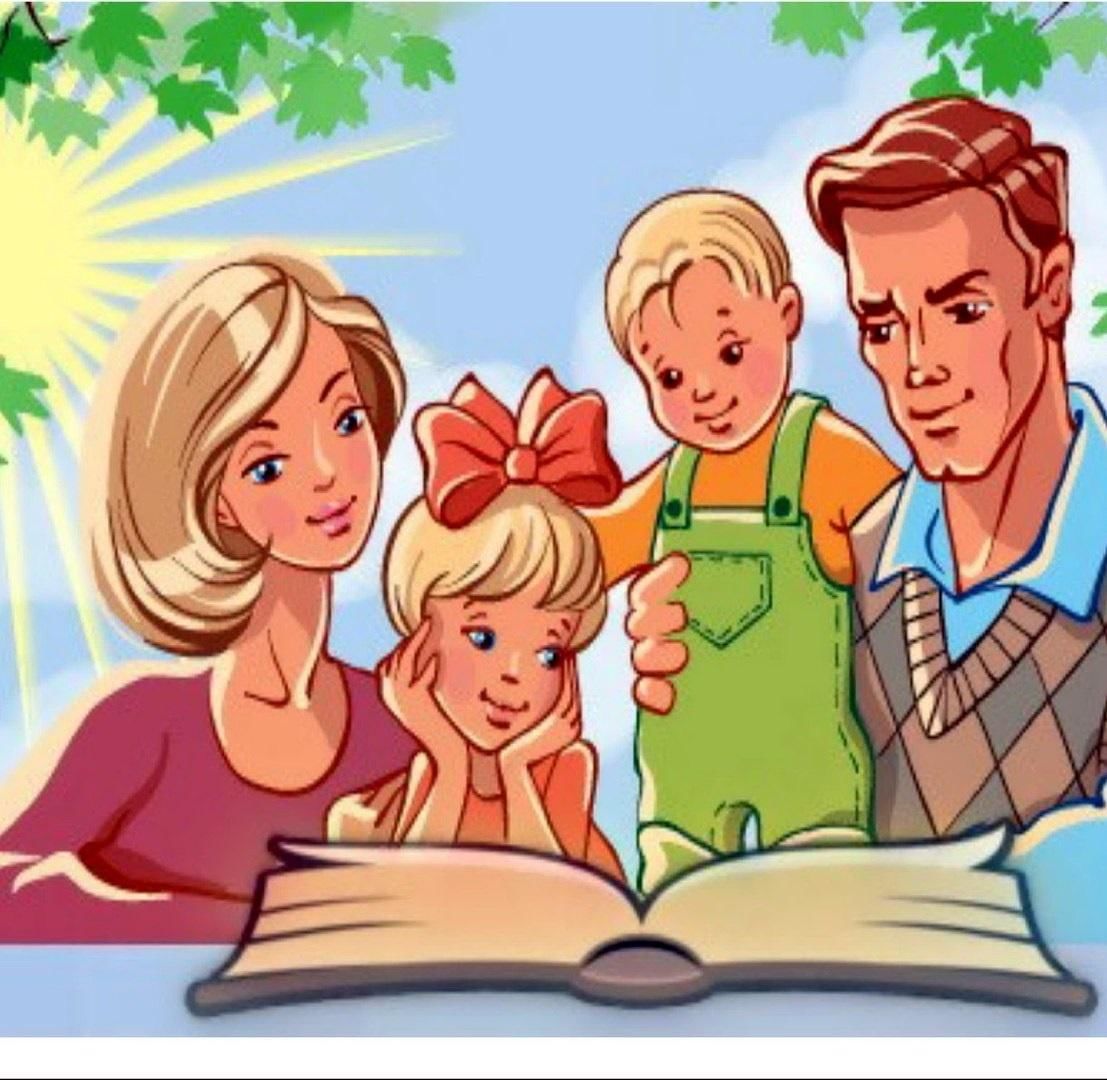 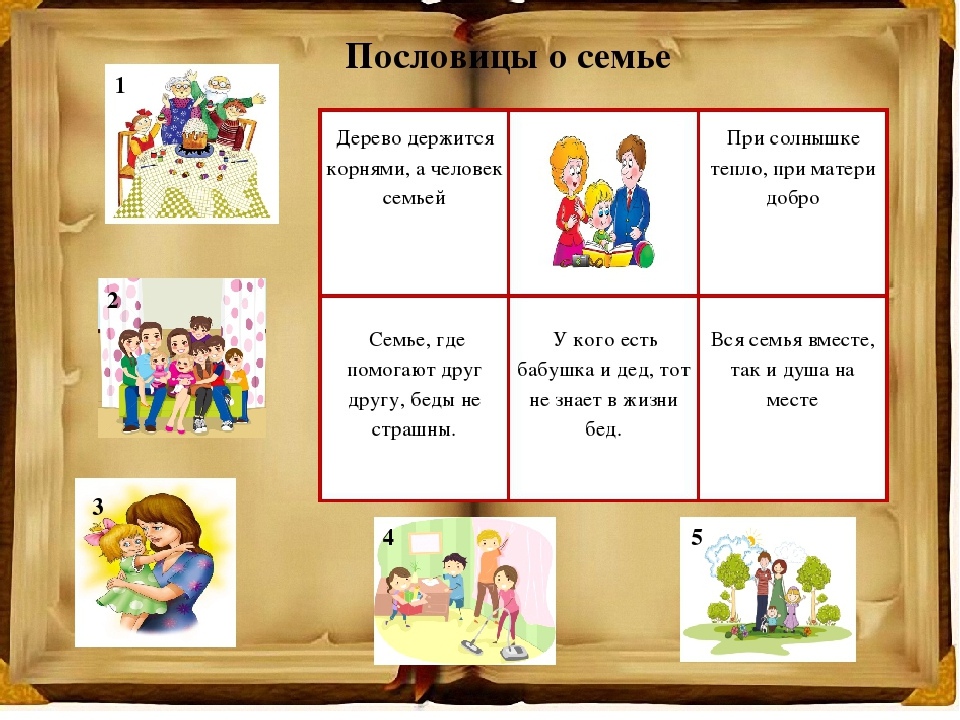 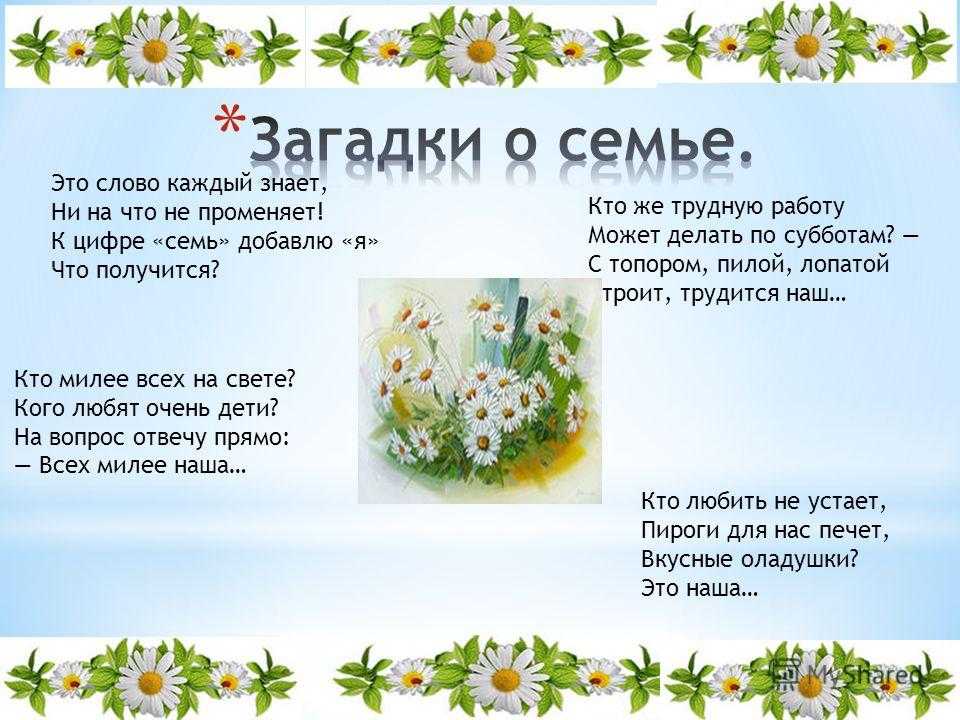